Управление по делам архивов 
администрации городского округа Тольятти
Архив с «нуля»
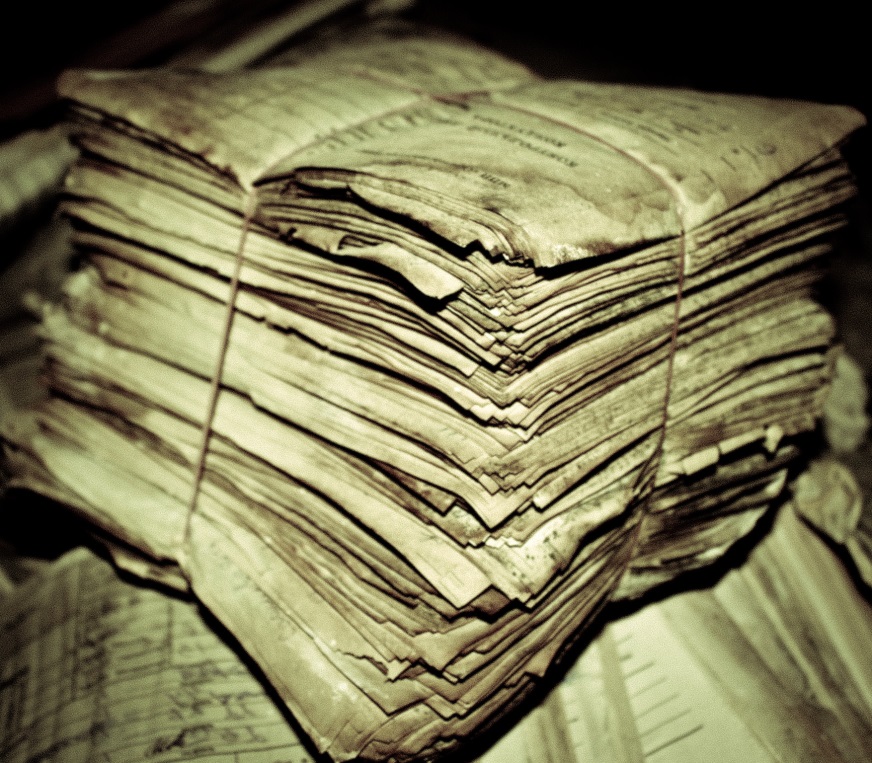 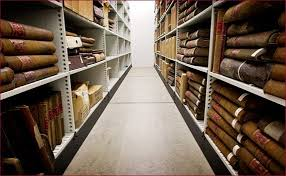 Примерный план работ
Оценить организацию архивного хранения документов.
Провести инвентаризацию всех документов организации и составить номенклатуру дел.
Установить единую, стандартную систему приема документов из подразделений организации на хранение.
Отобрать документы для хранения и для уничтожения
Систематизировать дела в архиве.
Ограничить доступ к хранилищу,  наладить учет приема и выдачи документов.
Поиск недостающих дел и документов.
Организовать учет всех выполняемых архивом работ.
Проведение инвентаризации всех документов организации и составление номенклатуры дел
у кого хранится данный документ (наименование подразделения и ответственный сотрудник, его имя и должность);
сколько документов этого вида создается в год (количество папок, количество погонных метров документов);
способ формирования дела (по дате, по алфавиту, по теме и т.д.);
сколько таких документов существует в данный момент и где они хранятся;
относится ли документ к категории конфиденциальных, и если да, то по каким критериям;
сколько времени документ должен храниться;
есть ли в организации документы, которые существуют только в электронном виде, и в каких информационных системах организации они хранятся.
Установление единой системы приема документов из подразделений / от специалистов
Прием документов осуществляется по актам / сдаточным описям в соответствии с графиком.
Сдаточная опись - документ, подтверждающий передачу дел в архив.
Если в учреждении есть регламент по архивному делу: целесообразно внести туда обязанность для подразделений заполнять сдаточные описи.
Сдаточная опись подписывается работником, который передает документы, и работником, который их принимает.
Образец графика передачи дел в архив
Образец сдаточной описи
При заполнении описи учитывается не вид документов (Приказы по основной деятельности) и не единицы документов (Приказ №1, Приказ №2…). 
Указываются единицы хранения (дела):

Приказы по основной деятельности, том 1

Приказы по основной деятельности, том 2

Приказы по основной деятельности, том 3 и так далее.
Подготовка документов для хранения
Подготовка документов для хранения
1. Отбор документов на хранение
По номенклатуре дел отбираются дела, срок хранения которых превышает 10 лет.
Проводится полистная проверка дел с пометкой ЭПК для отбора на длительное хранение документов, представляющих историческую и практическую значимость
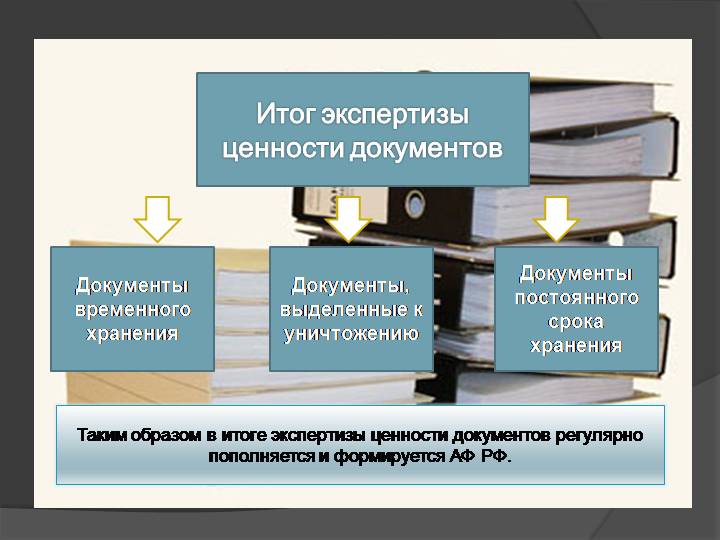 Документы длительного срока хранения
Подготовка документов для хранения
2. Экспертиза ценности отобранных на хранение документов
Документы в деле соответствуют заголовку дела
Наличие всех документов, 
Документы правильно оформлены (подписи, печати), 
Наличие необходимых приложений
Сроки хранения документов в деле соответствуют сроку хранения дела.
В деле нет дублетных документов, копий и т.д.
Подготовка документов для хранения
3. Систематизация документов

В дело группируются документы одного календарного года (учебного года).
Распорядительные документы по хронологии.
Документы в личных делах по мере их поступления.
Лицевые счета, карточки ф.Т-2 в порядке алфавита по фамилиям.
Подготовка документов для хранения
4. Техническое оформление дел
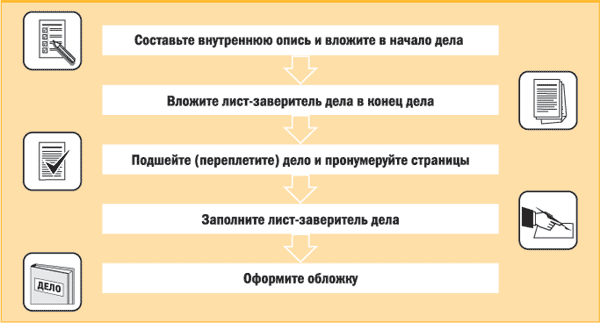 Подшивка дела
6
5
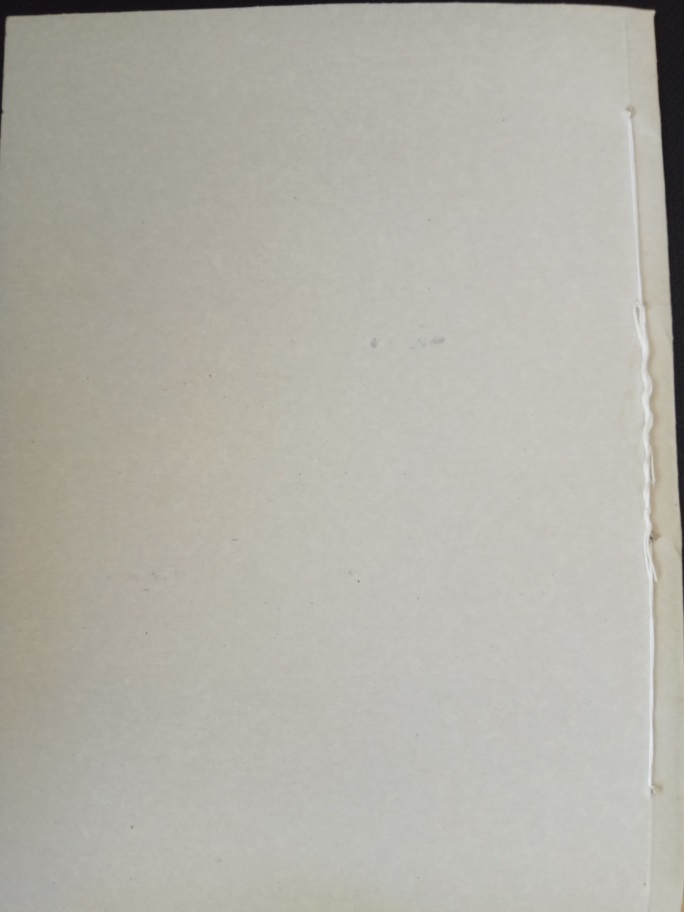 7
4
Тыльная сторона
Лицевая сторона
1
2
3
Стрелки показывают движение иглы с нитью. Цифры – порядок движения
Тыльная сторона подшитого дела
Образец оформления листа-заверителя дела
Оформление обложки дела
Подготовка документов для хранения
5. Составление описей дел
Составление годового раздела описи
Отличия между описью дел и внутренней описью
Внутренняя опись
Опись дел
Составляется для учета дел

Хранится у ответственного за архив
Согласуется и утверждается
Дела вносятся в опись в определенной последовательности
Составляется для учета документов ВНУТРИ дела
Вшивается в дело, на документы которого составлена
Подписывается составителем
Документы вносятся в опись, так как они расположены в деле
Уничтожение документов
Выделение к уничтожению проводится только после утверждения описей дел постоянного и долговременного срока хранения.
Выделение к уничтожению оформляется актом.
В акте не описывается каждое дело индивидуально, а указывается общее количество дел данного вида.
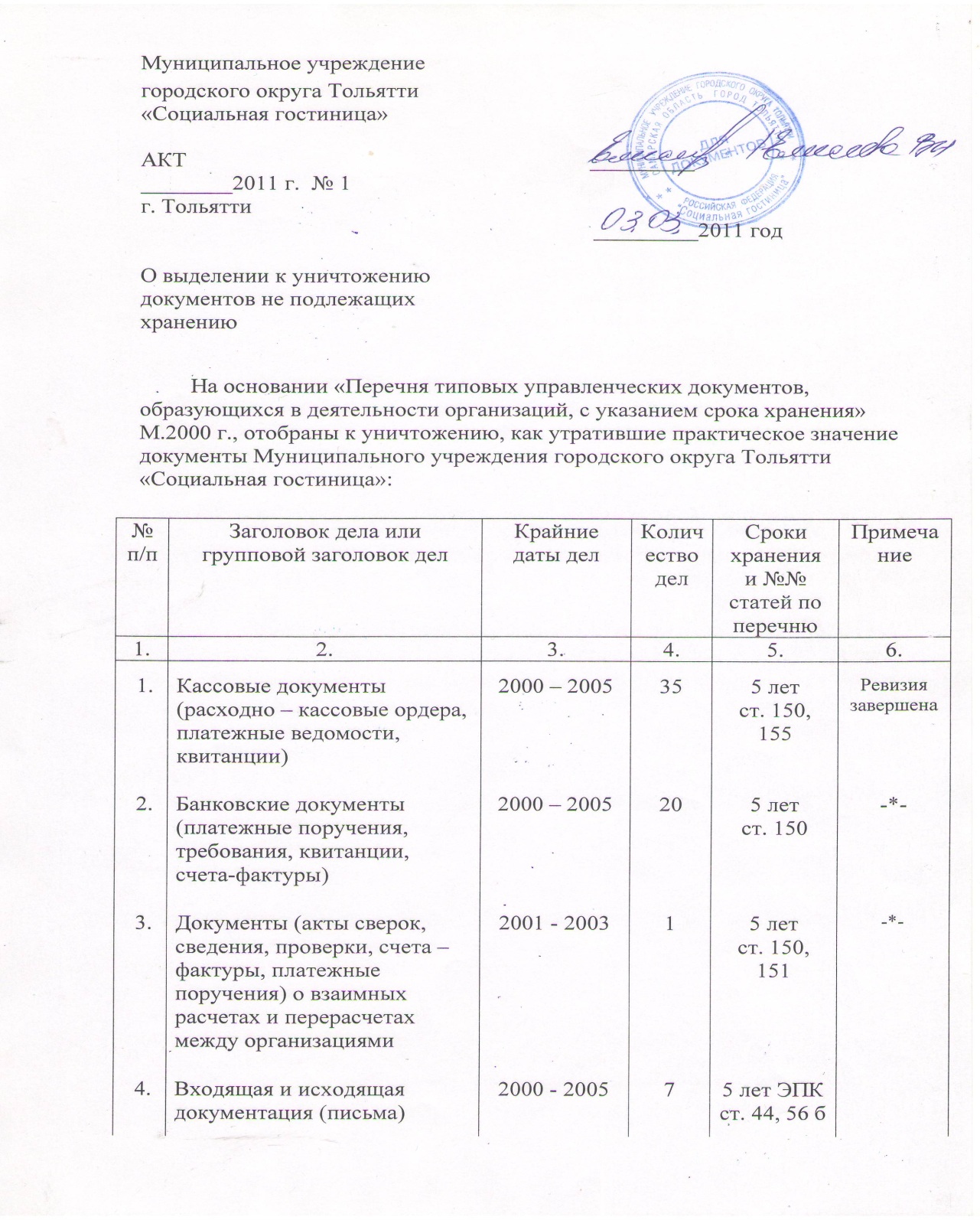 Акт о выделении к уничтожению
Ограничение доступа к хранилищу документов организации
Ограничение доступа в хранилище 
Строгая регистрация выдачи дел на руки
Регулярные проверки возврата дел
Поиск недостающих документов
Выявить ошибки в подсчетах, установить номера и заголовки дел выделенных к уничтожению;
Проанализировать имеющиеся в описи фонда заголовки с целью выявления дел, включенных в опись дважды или включенных в другую опись данного фонда, но под другим номером;
Изучить акты о выделении к уничтожению, акты выдачи архивных документов во временное пользование, акты приема-передачи документов в другие организации или муниципальный архив;
Проверить дела находящиеся рядом (неправильная подкладка);
Изучить документы по выдаче дел из хранилища;
Организовать поиск дел в подразделениях организации, от которых документы принимались на хранение, так как дела могли быть не сданы, но поставлены на учет в архиве
В результате розыска
дела могут быть не найдены

- составляется справка о ходе и результатах розыска дел, 
- составляется акт об утрате документов,
- составляется акт о завершении розыска дел, о снятии с учета дел
дела могут быть найдены,
отсутствие дел может быть подтверждено документами.
Архивное хранение документов
Помещение
Разделение хранилища документов и рабочих комнат для сотрудников архива.
Помещения должны быть безопасными в пожарном отношении.
Не должно быть газовых, водонесущих трубопроводов, рубильников.
Наружные двери архива должны быть металлическими либо обиты металлическим листом
Архивное хранение документов
Освещение

Не допускается прямой солнечный свет!

Защита документов от света обеспечивается:
	- хранением документов в коробках, шкафах, стеллажах закрытого типа;
	- применением на окнах штор, жалюзи, светорассеивателей.
Архивные коробки
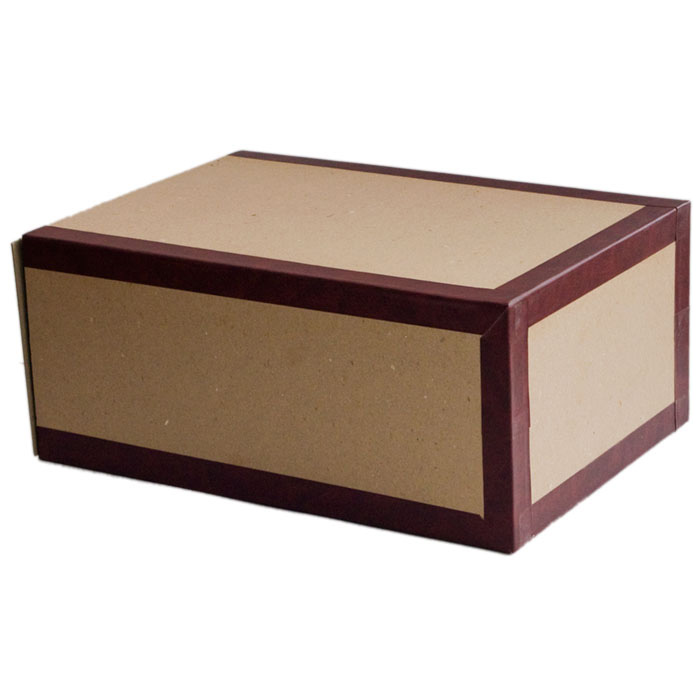 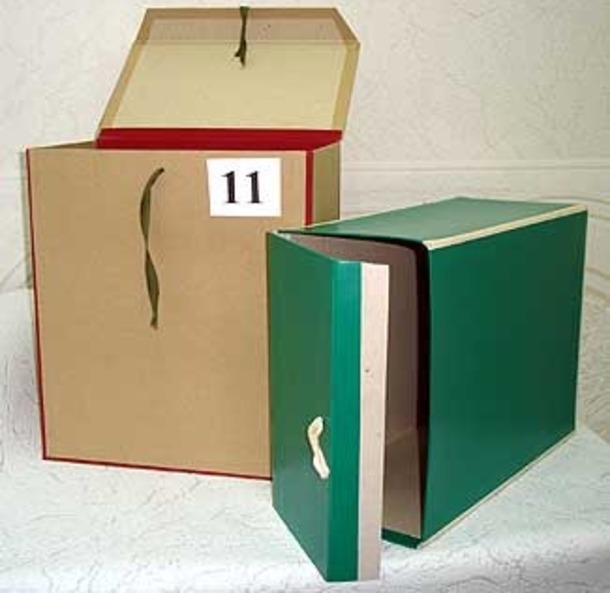 Размеры архивных коробок 38 х 28 х 18 см.
Архивные связки
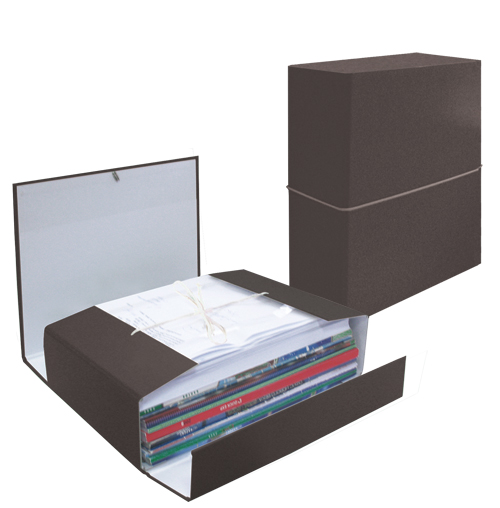 Архивное хранение документов
Хранилища оборудуются стационарными металлическими стеллажами 

Для хранения секретных, особо ценных дел и учетных документов используются сейфы или металлические шкафы
Архивное хранение документов
Размещение документов
Расстояние между рядами стеллажей (главный проход) – 120 см;
Расстояние (проход) между стеллажами – 75 см;
Расстояние между стеной и торцом стеллажа – 45 см;
Расстояние между полом и нижней полкой стеллажа – не менее 15 см.
Спасибо за внимание!
Тел. 54 – 39 – 32
54 – 33 – 81
54 – 39 – 47